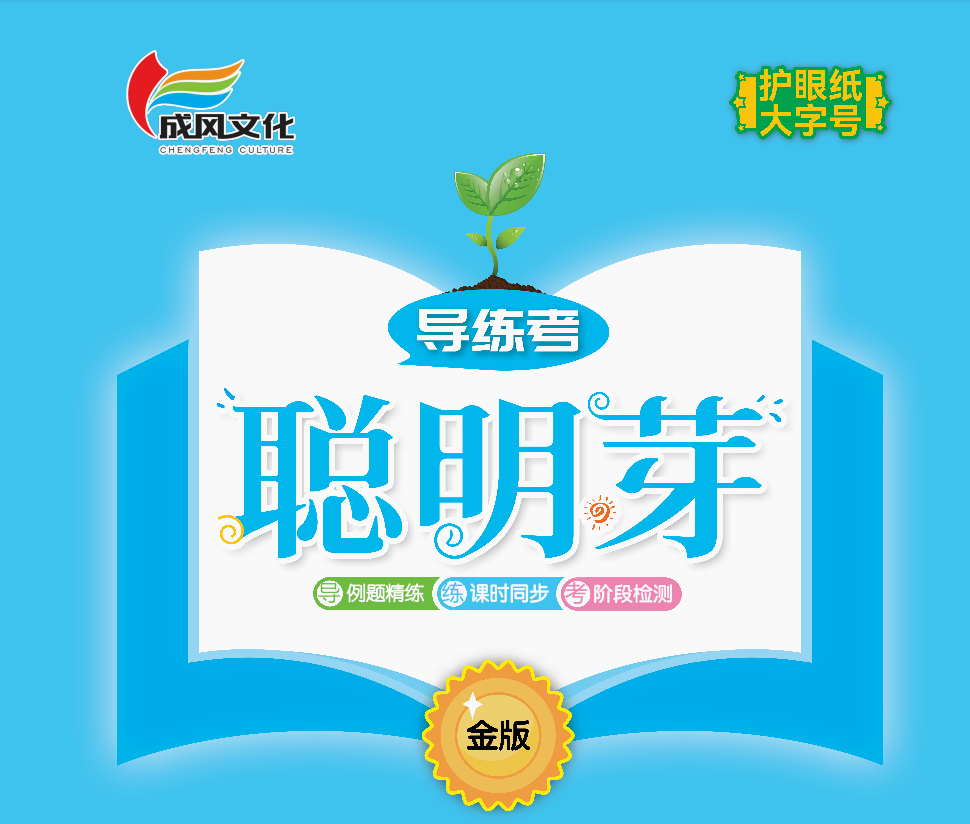 一  20以内数与加法
第6课时  小兔子安家
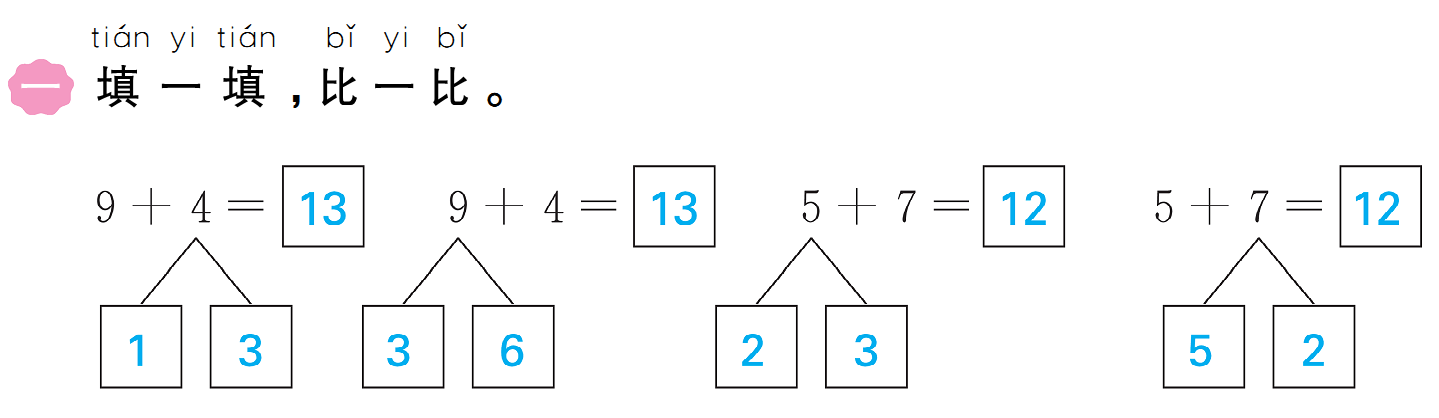 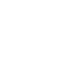 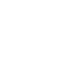 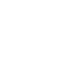 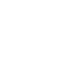 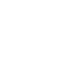 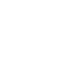 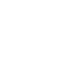 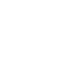 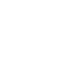 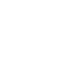 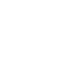 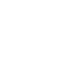 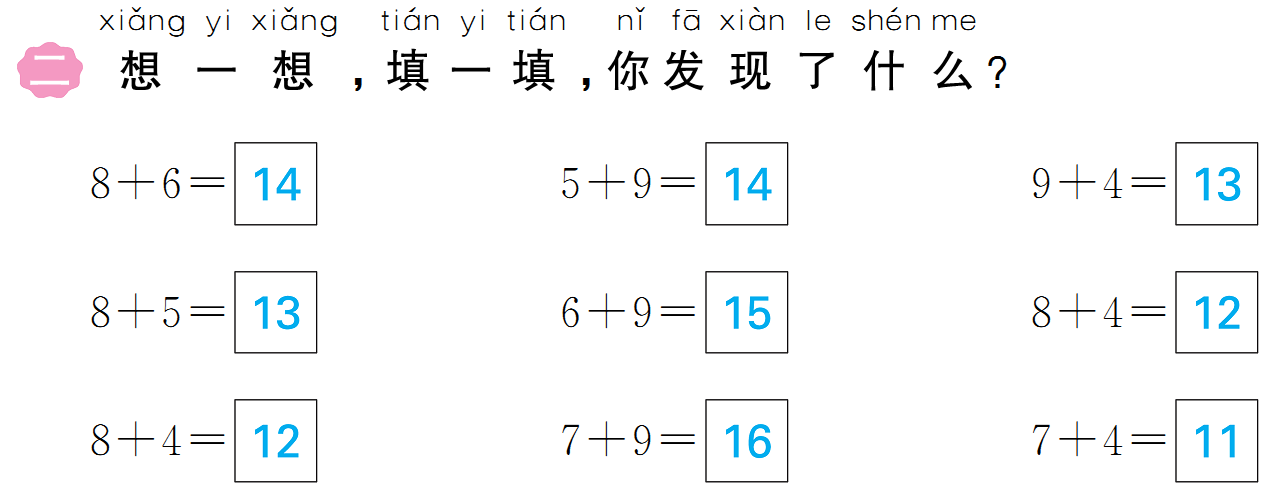 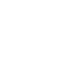 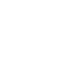 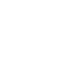 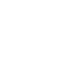 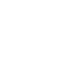 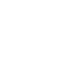 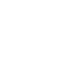 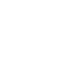 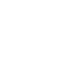 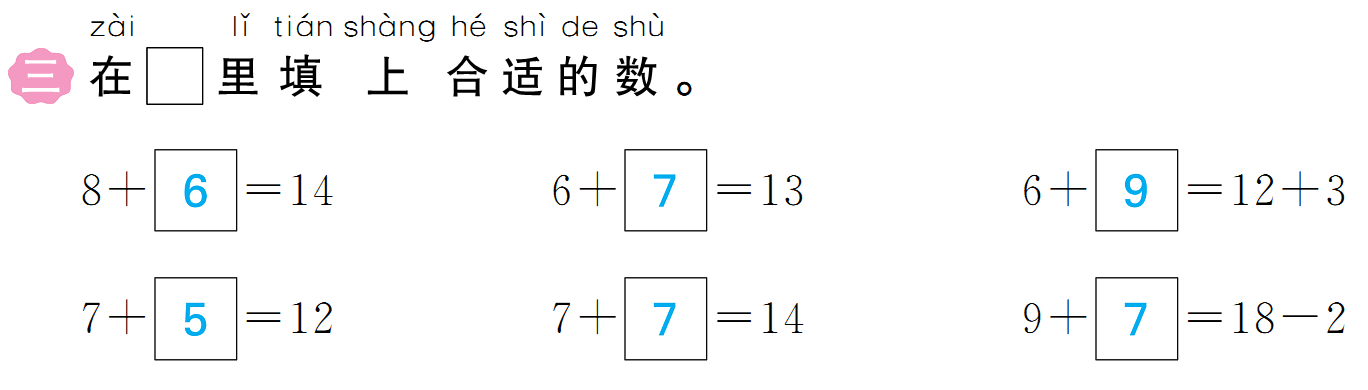 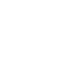 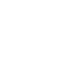 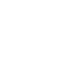 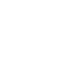 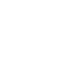 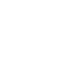 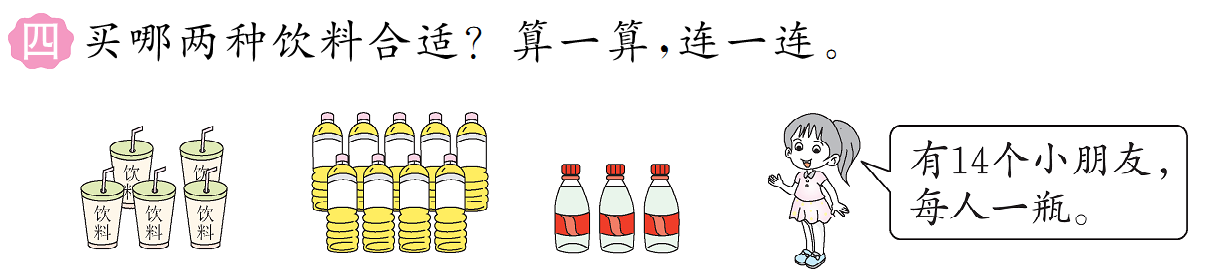 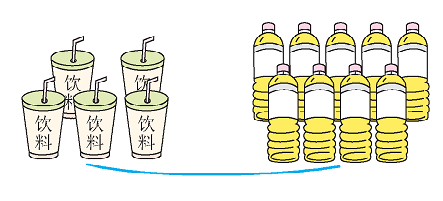 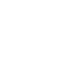 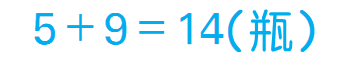 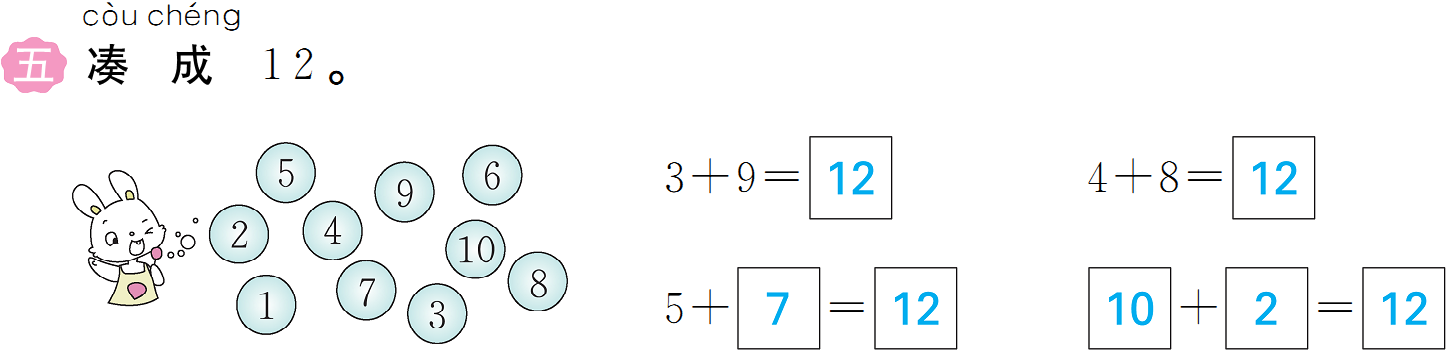 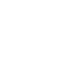 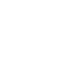 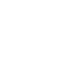 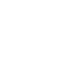 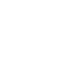 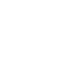 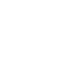 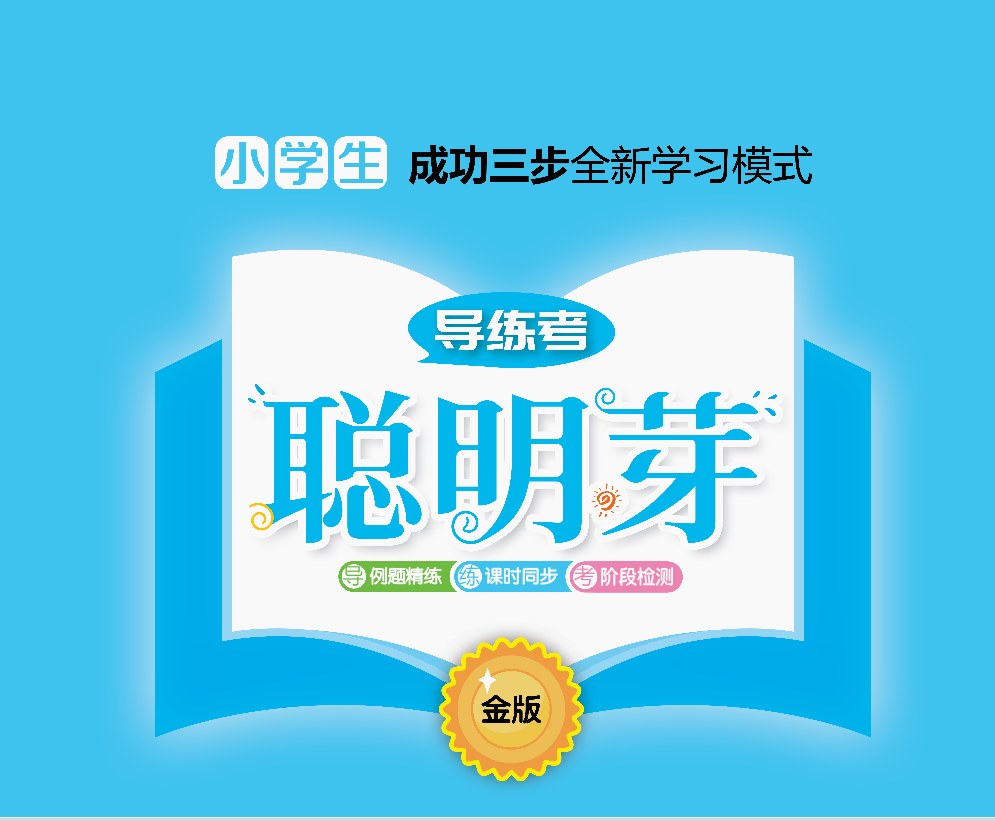